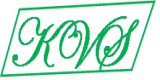 SRI KVS INDUSTRIESNo.351, Sidco Industrial Estate,Ambattur, Chennai- 98
Manufacture and supply of Precision machined & Turned Auto components
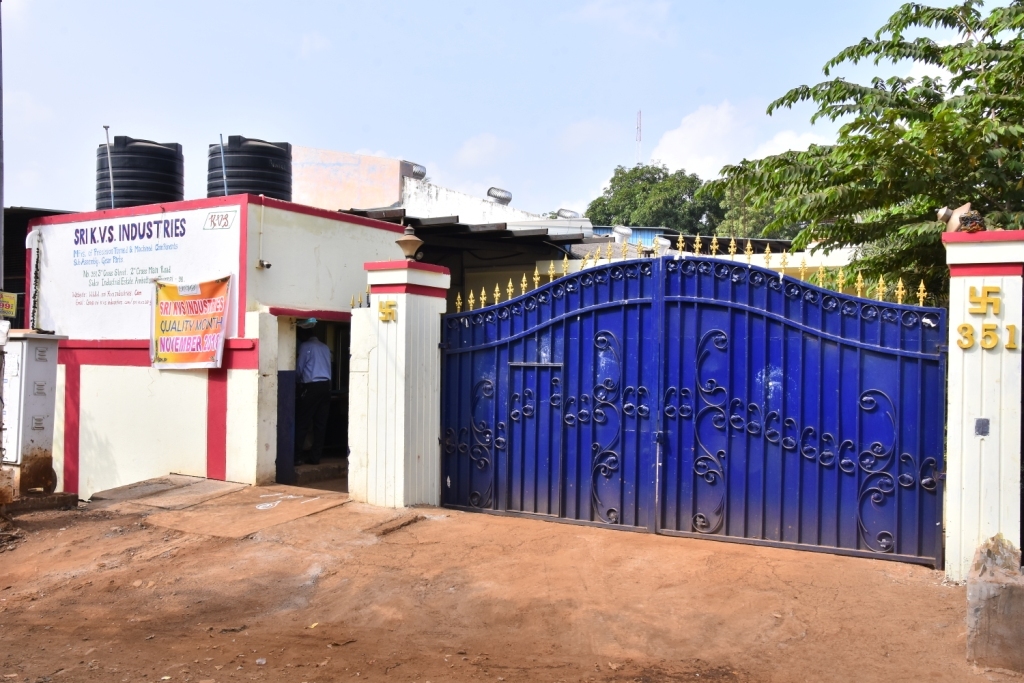 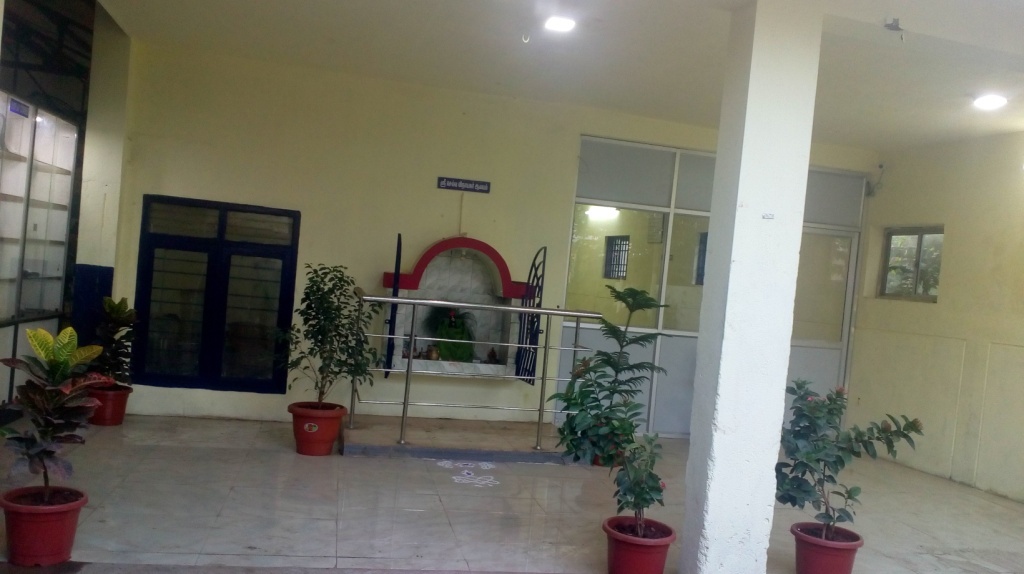 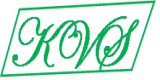 History
KVS, 
       Kalachathamman(God) 
       Valli Velavan (Mother & Father)
       Santhanam (Industrial Guru) 
       Started in a small way on 06.1994.19 (MM/YY/DD) with one Machine, two men and an investment of just 19500-/-
Consistent Growth to current level with the Blessings of elders as per Indian Value System and support of customers.
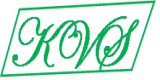 Vision
Our Vision is to become a trusted benchmark Nationally & Internationally Preferred Business Partners for our Automobile OEMs in Providing Precision Parts.

Our Vision is to become a Excellence in Product quality Export Oriented Unit of World Class Standards.

Sri KVS aims to achieve the above Visions through continuous improvement & Excellence in customer Focus/Service driven by integrity, teamwork and creativity of our People.
[Speaker Notes: Nationally & Internationally Preferred Business Partners for Auto OEMs 
 Excellence in Product Quality
 Excellence in Customer Focus & Service]
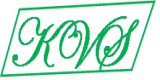 Mission
To achieve zero PPM.
To provide Total Customer Satisfaction.
To become and remain the Preferred Supplier for our OEMs.
To be the best in the eyes of our Customers, Employees and all Business Partners of our Organization.
To create Superior Value for our Customers, Employees, Communities and all Business Partners in every activities of our Organization.
To deliver Precision Parts of highest standard and quality.
To foster innovation & creativity in all activities dealt by our organization.
[Speaker Notes: PPM can be included]
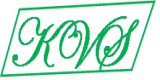 Corporate Strategy – 3 Years
Turnover Rs 750 Million
Exports 30%
Capital Investments Rs 60 Million for Capacity Enhancement
Appropriate Make or Buy Decisions
Fully System Driven
Pollution free, Environment Friendly
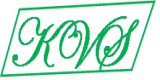 QUALITY POLICY
We are Committed to achieve total customer satisfaction through excellence technologies, continual improvement, cost reduction, adherence to quality Management system with active employee participation.
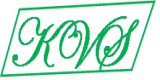 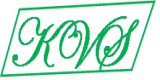 O R G A N I Z A T I O N  C H A R T
C.E.O
PLANT HEAD
M R
MANAGER
NPD
Joint .C.E.O
HEAD PRODUCTION
HEAD QUALITY
HR / Admin
IQC
FQC
QUALITY  ASSURANCE
PRODUCTION IN-CHARGE
GPM INCHARGE
ACCOUNTS ASST.
STORE ASST.
LINE  INSPECTORS
STANDARD ROOM TECHNICIAN
SETTERS
OPERATORS
OPERATORS
[Speaker Notes: Conventional? To add HR, Admin etc under….]
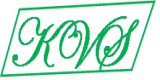 A Glance
Gross Sale   		-	Rs 7 Crores/Per An.
Plan for Year 2018-19                     -                  Rs 12 crores/Per An. (already 7.5 crores crossed)
 Work  Force		-	65 Persons

 Tota Area			-          Unit 1 – 6 Grounds
                                                                       Unit 2 – 1 Ground at Ambattur
                                                                       Unit 3 – 5 Grounds at Gummudipoondi
Fulfilling Needs…
On Highways & Sea – LCV . BUS. SUV.CAR.SHIP
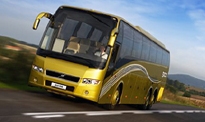 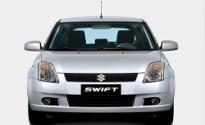 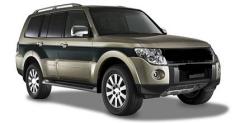 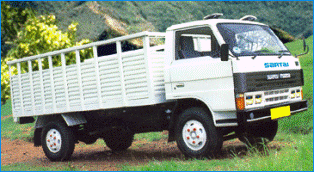 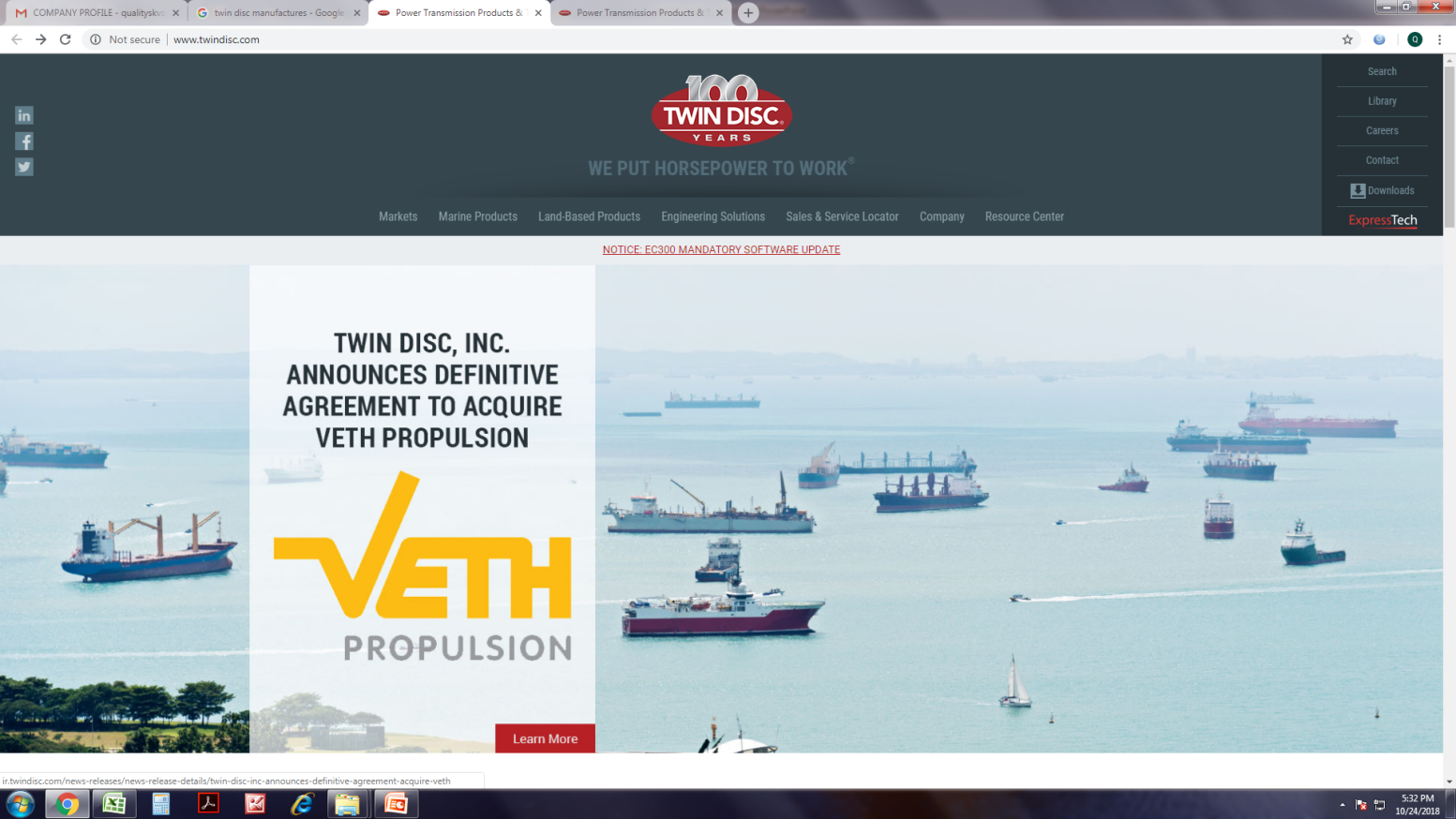 Clutch Pedal Lever, Sub Assembly of Clutch Link, V Groove Pulley, Body, Driving Rings, Links,Adjusting Ring
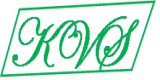 Our Valued Customers…
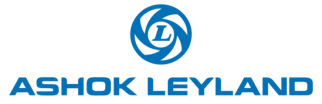 1.
2.
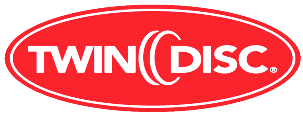 3.
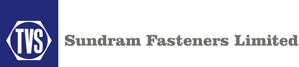 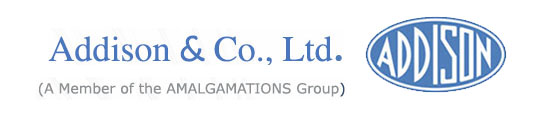 4.
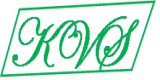 Business With Our Customers…
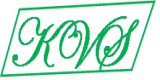 TARGET : ZERO
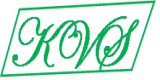 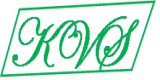 TARGET : ZERO
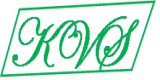 Our Company – Shop 1
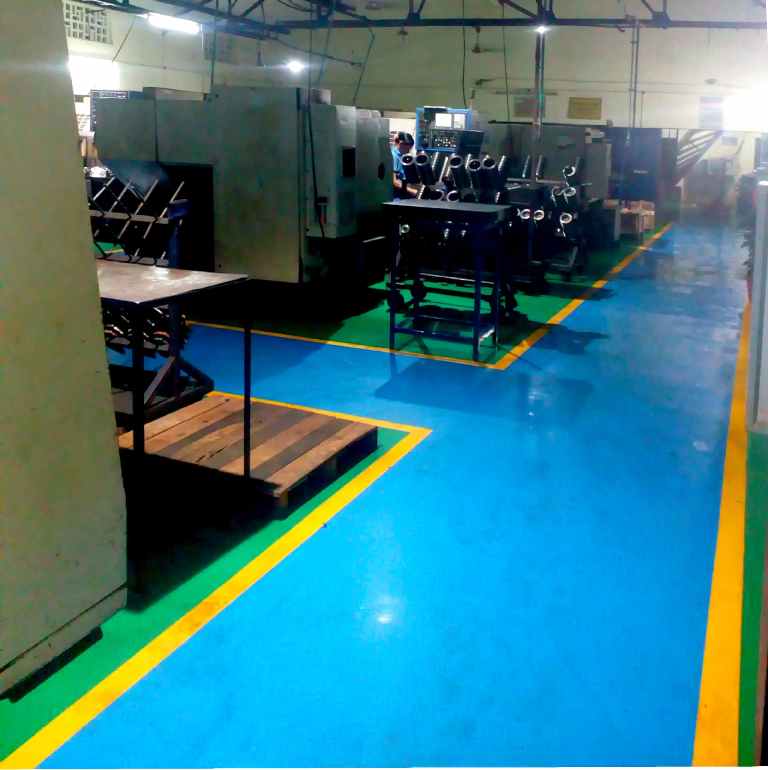 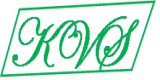 Our Company – Shop 2
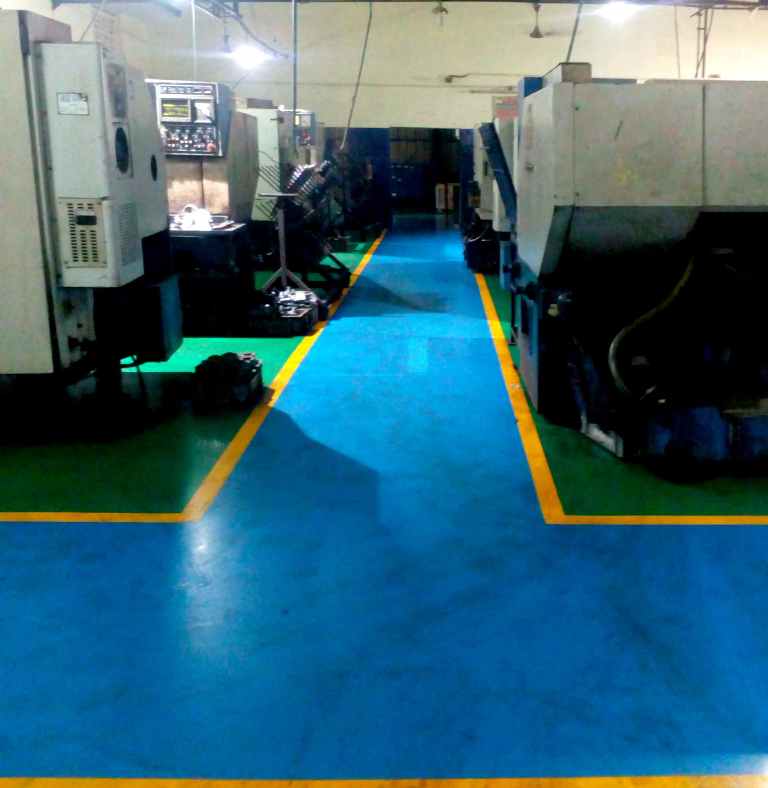 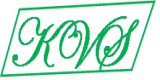 Our Company - (Final inspection cell)
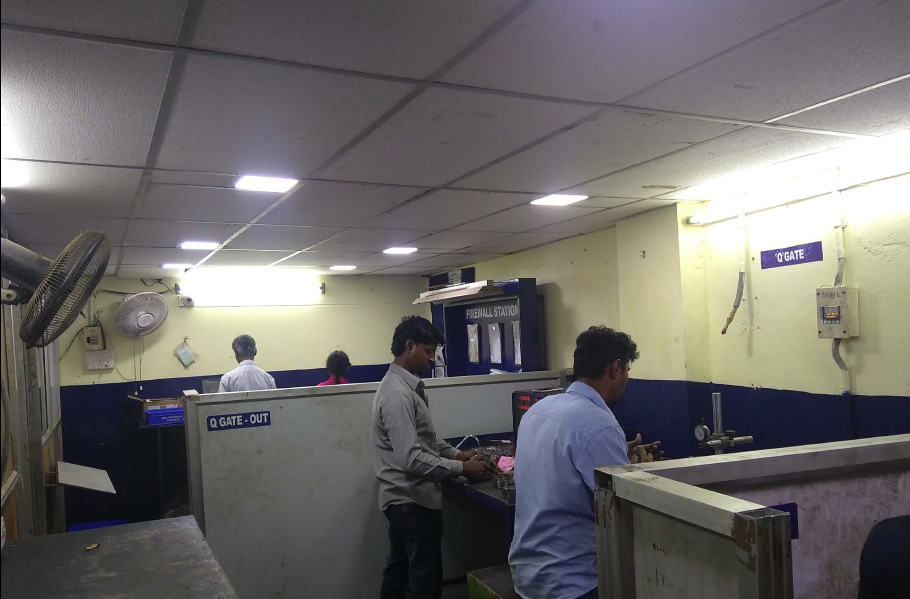 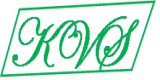 GEMBA Communication Centre
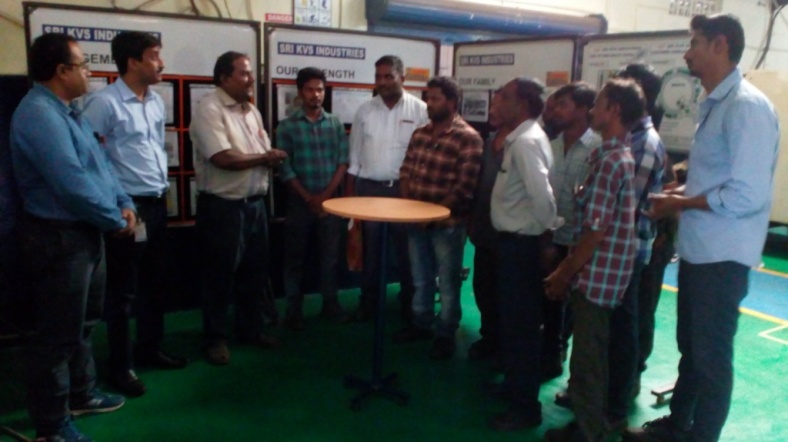 Daily We discussed customer requirement  & inhouse production loss and quality issues with all our team leaders by our CEO and Plant Head.
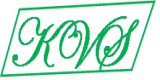 Training Hall
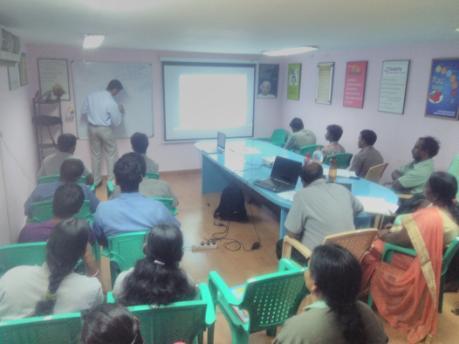 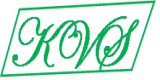 In-House Manufacturing Facilities
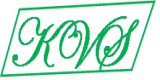 CNC Lathe
VMC Milling
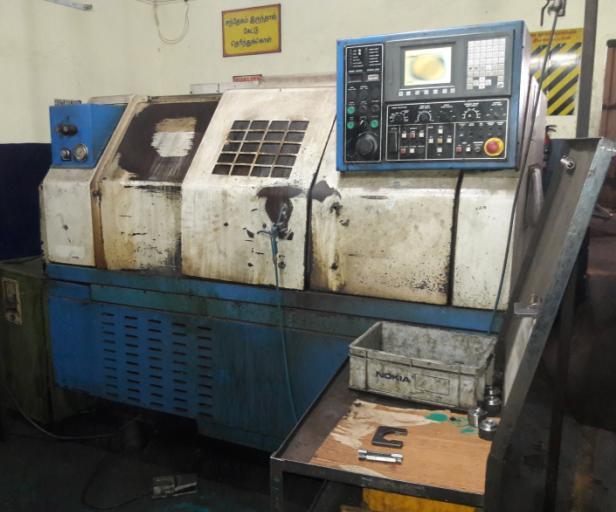 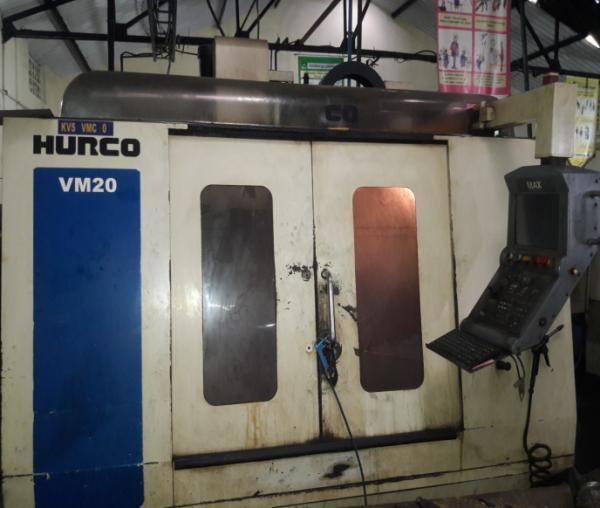 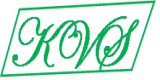 VTL Machine
Gear Shaping Machine
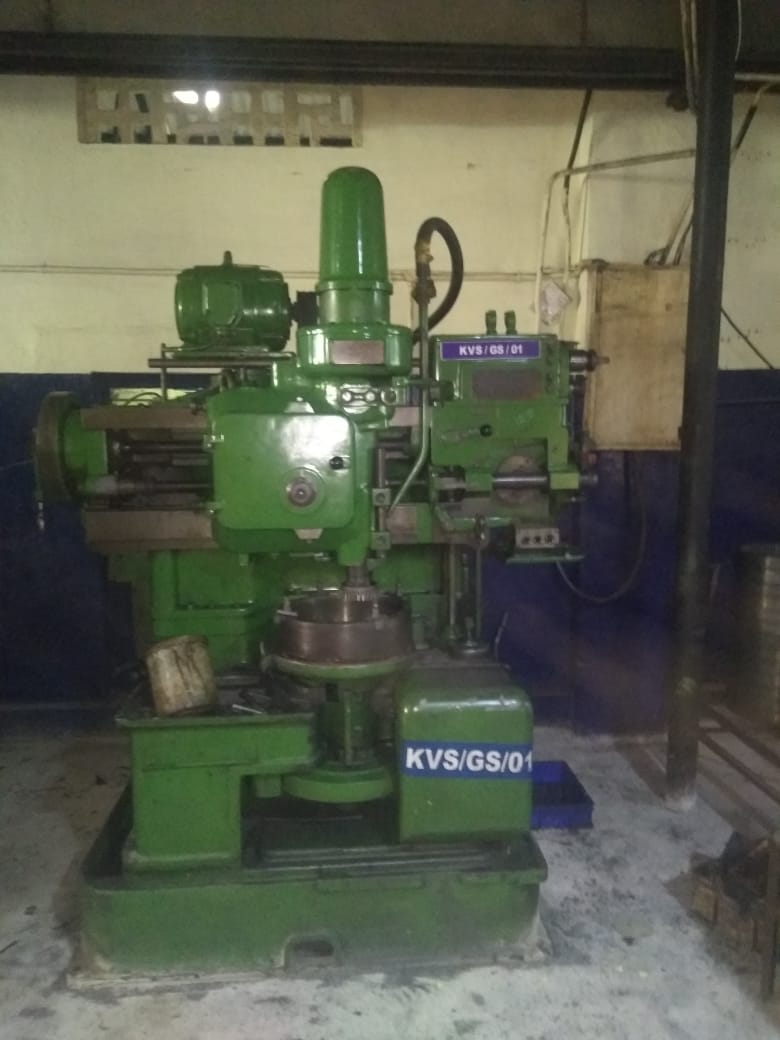 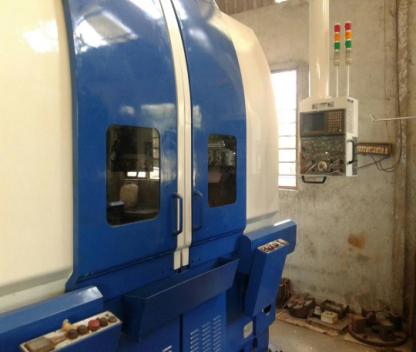 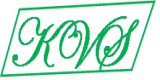 Tooth Chamfering Machine
Balancing Machine
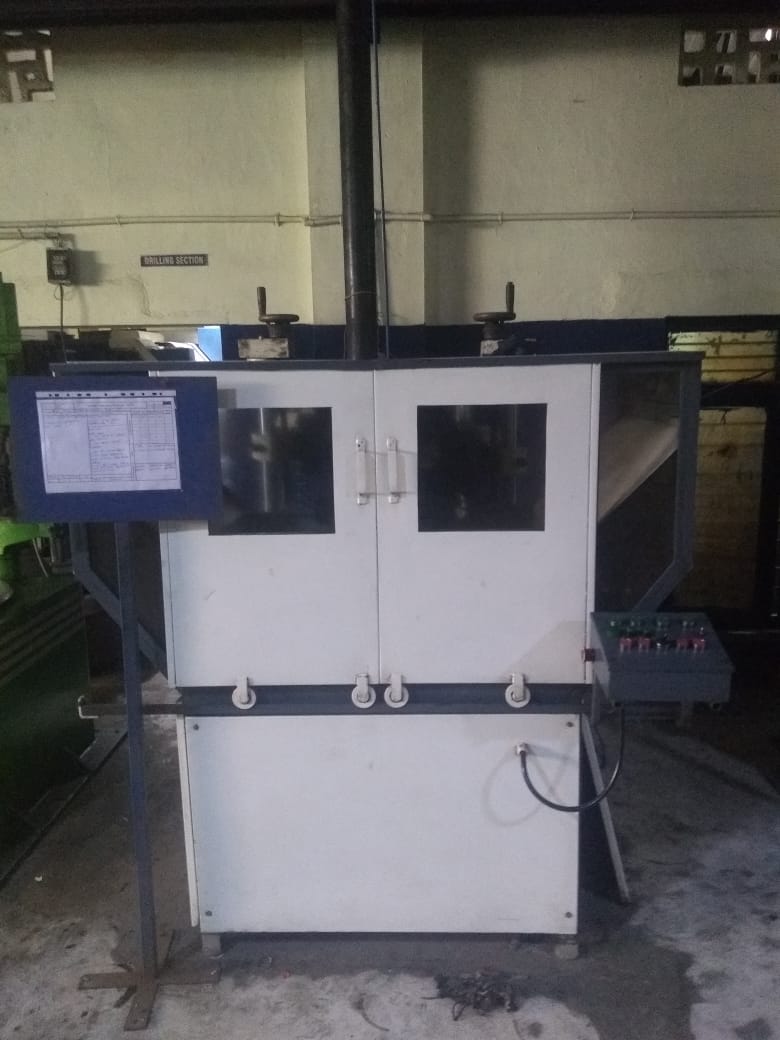 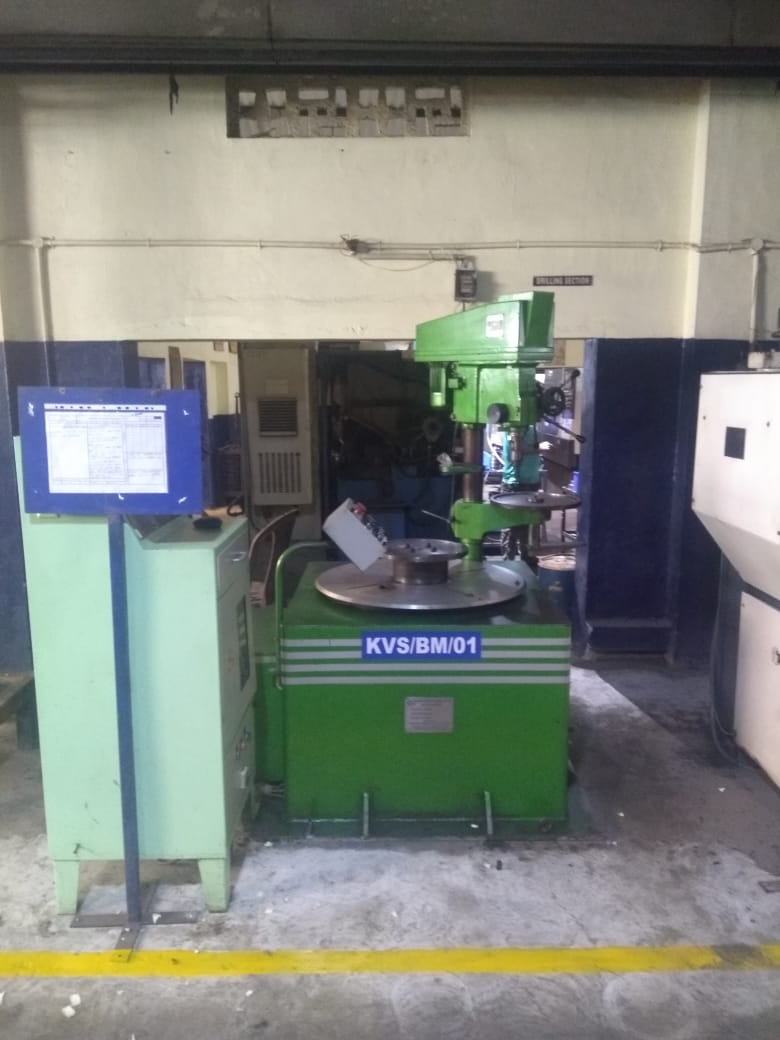 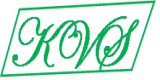 Cylindrical Grinding
Surface Grinding
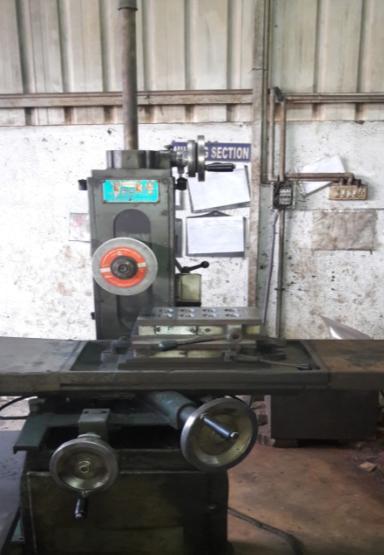 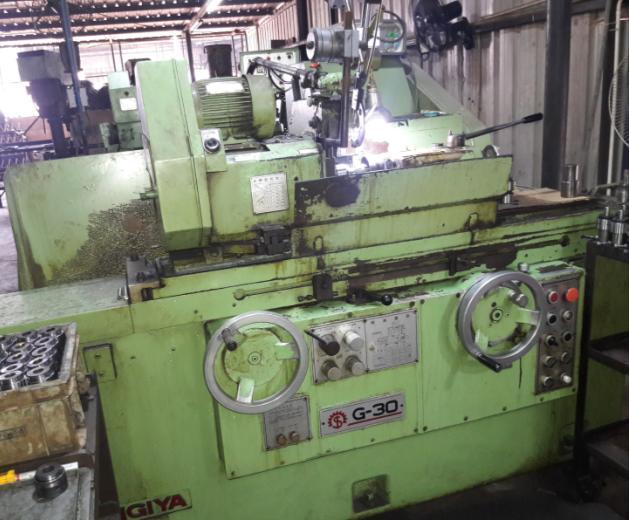 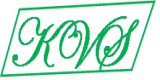 Surface Grinding
Polishing machine
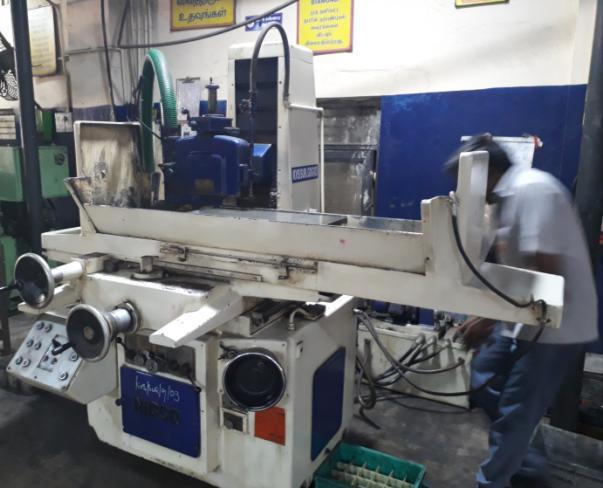 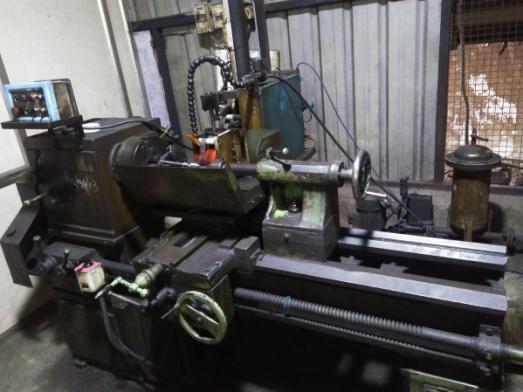 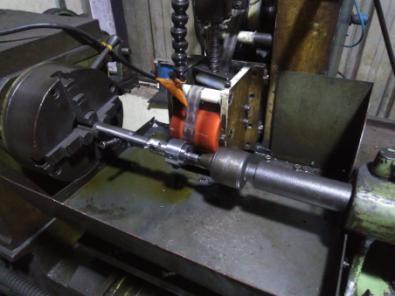 [Speaker Notes: Flat?]
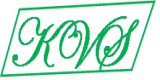 Conventional Lathe
Conventional Drilling
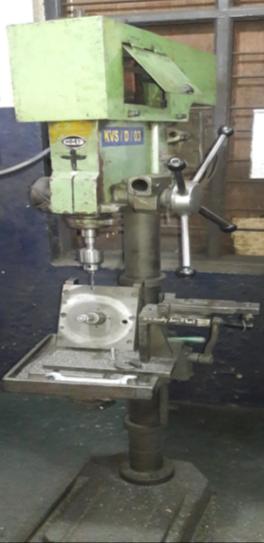 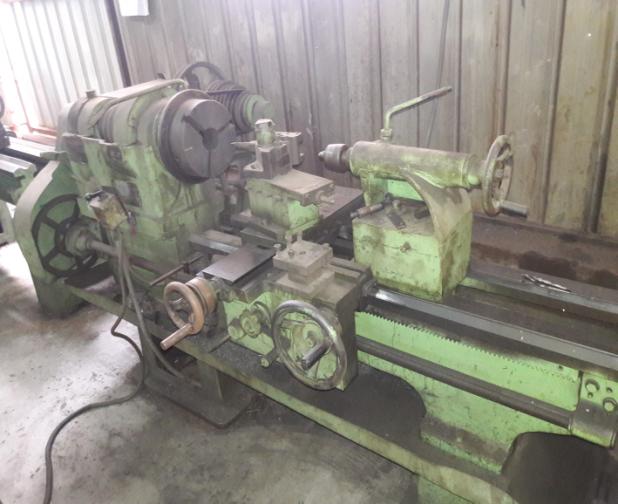 [Speaker Notes: Any other photo w/o cable on floor]
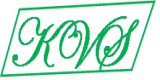 Conventional Milling
CNC Traub
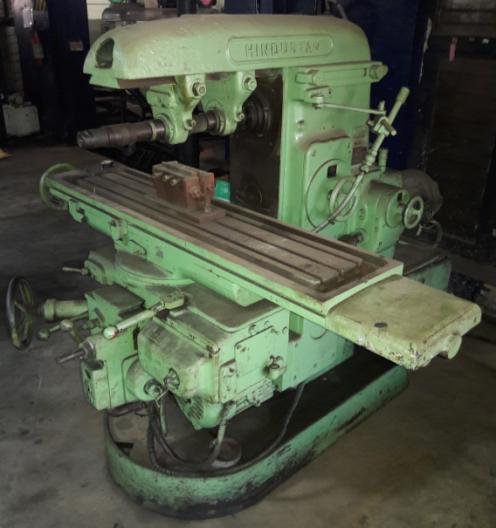 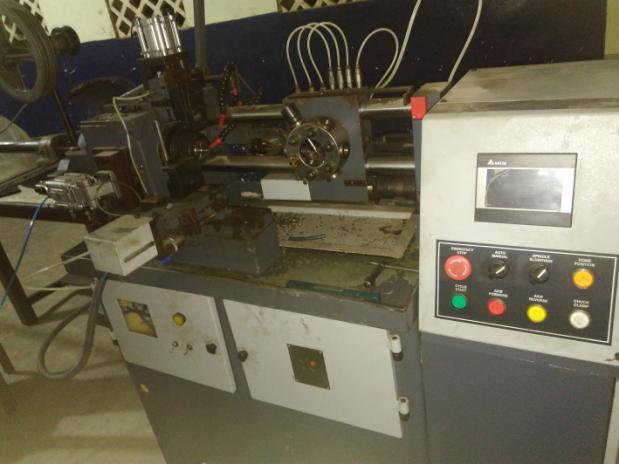 [Speaker Notes: FN 2EH? Qty 1 or 2]
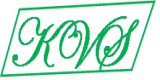 Hand Press
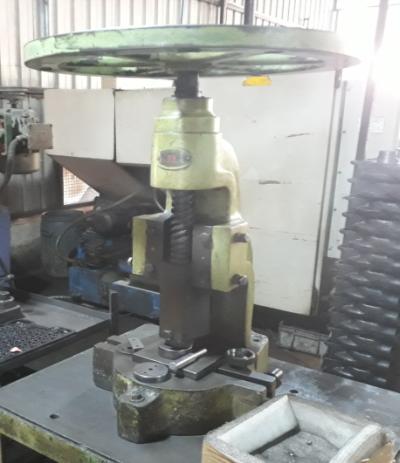 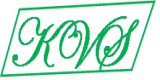 In-House Testing Facilities
[Speaker Notes: Hardness testers]
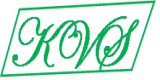 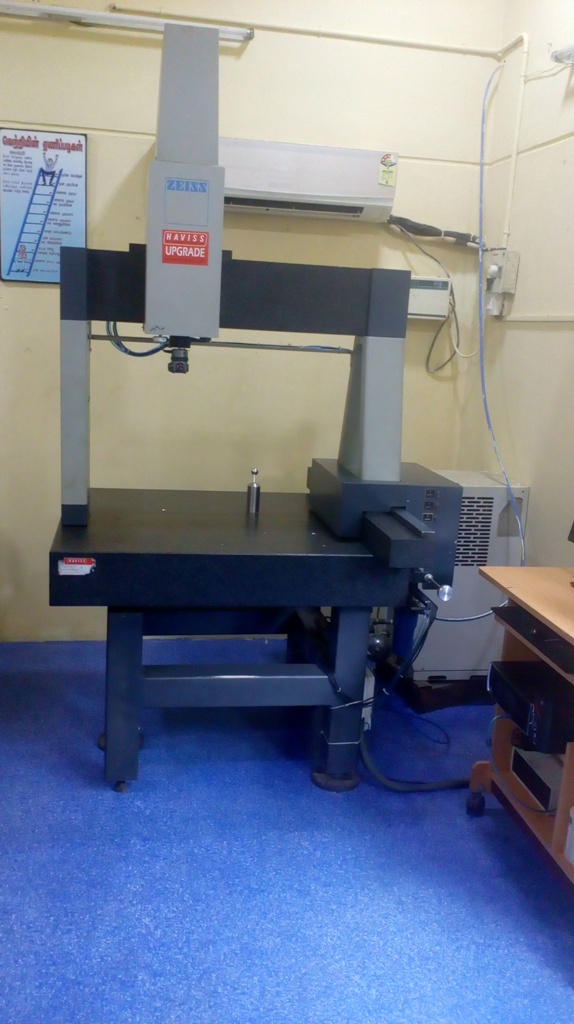 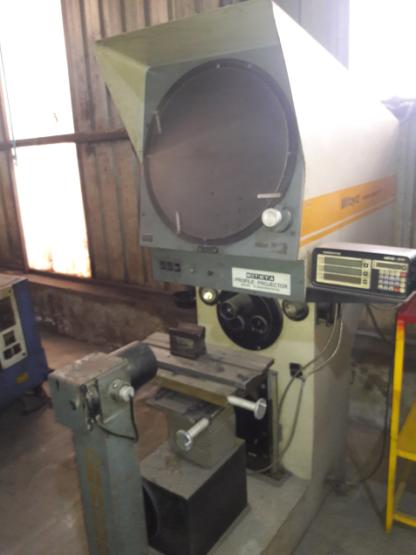 Profile projector
ZEISS CMM
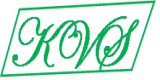 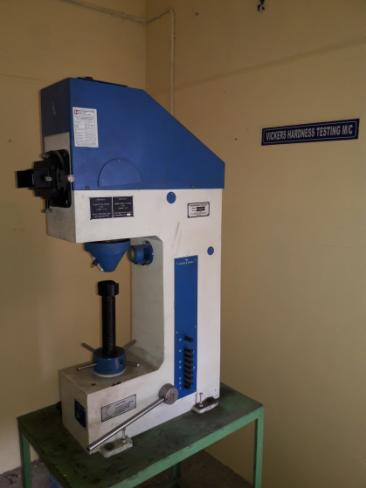 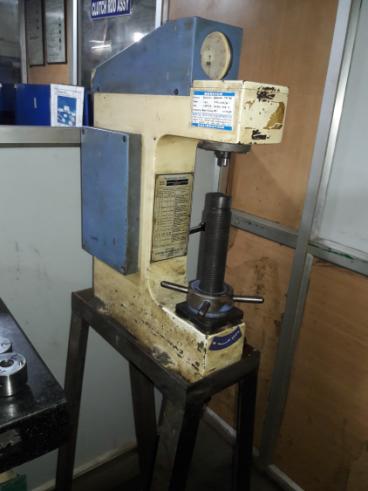 Vickers  hardness testing m/c
Rockwell  hardness testing m/c
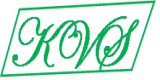 Metalurgical Lab
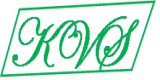 Cutting Machine
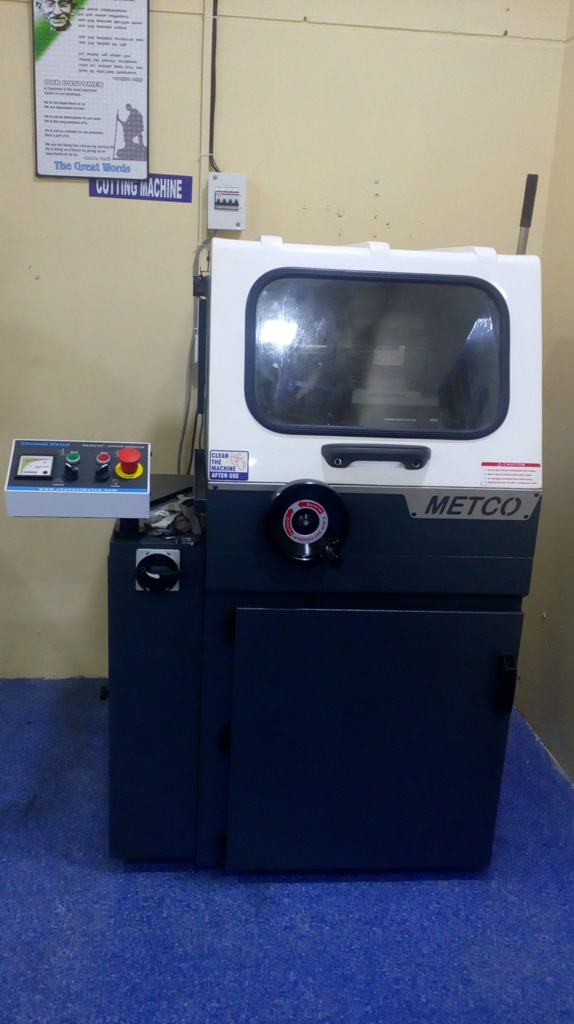 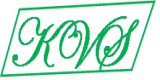 Moulding Machine
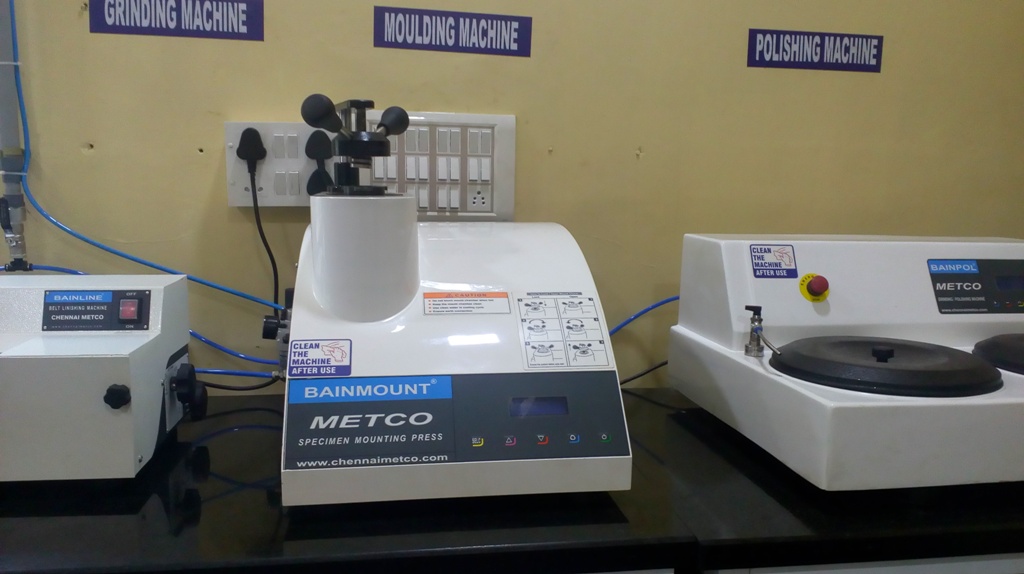 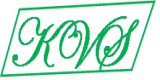 Grinding Machine
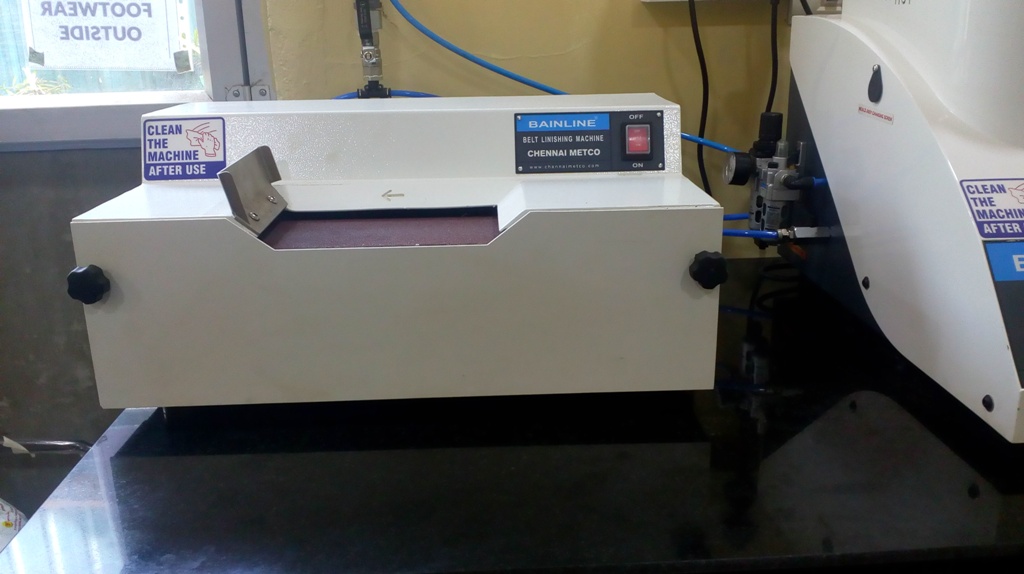 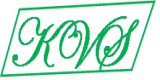 Polishing  Machine
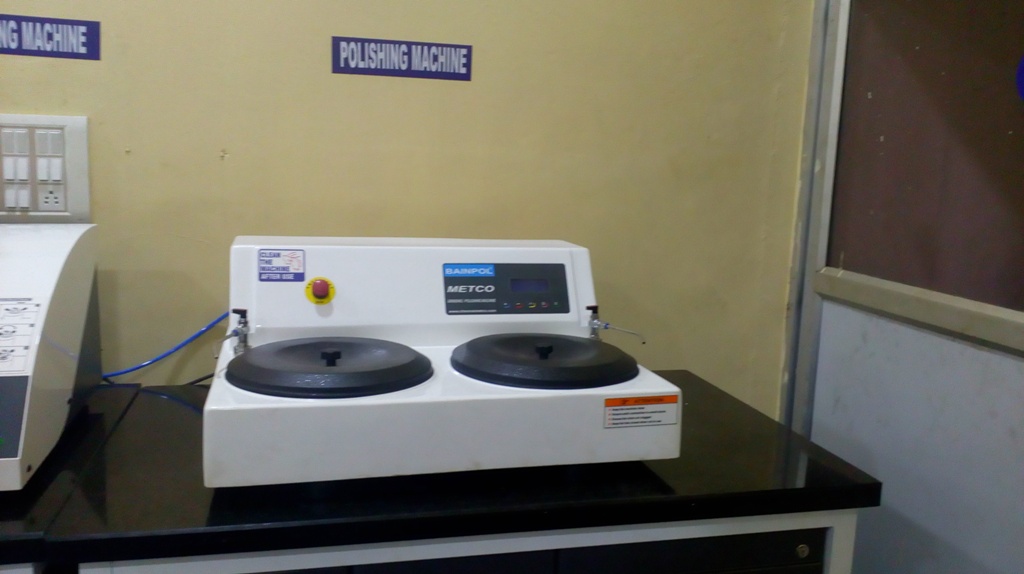 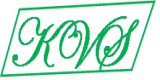 Microscope
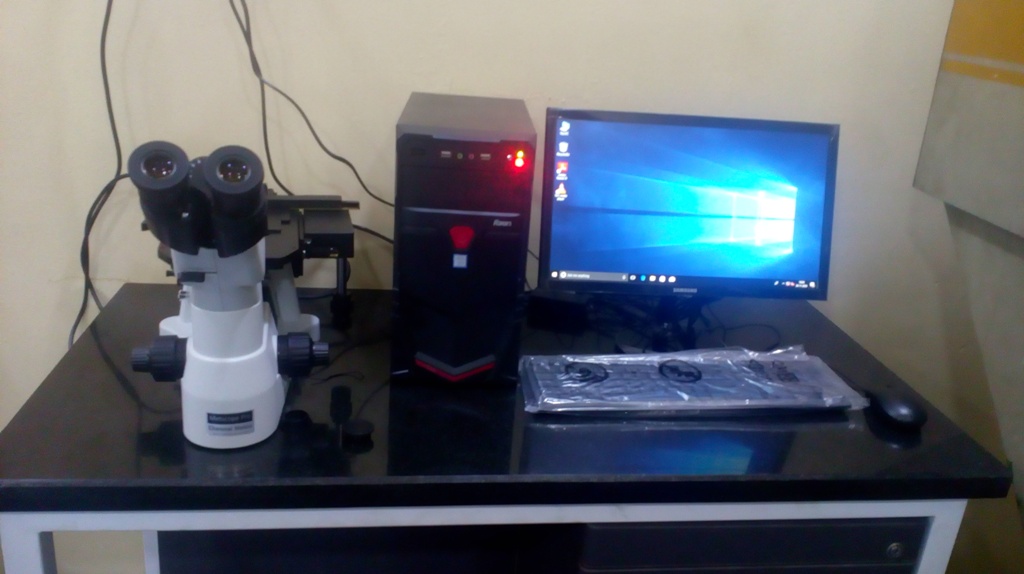 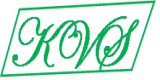 Certifications
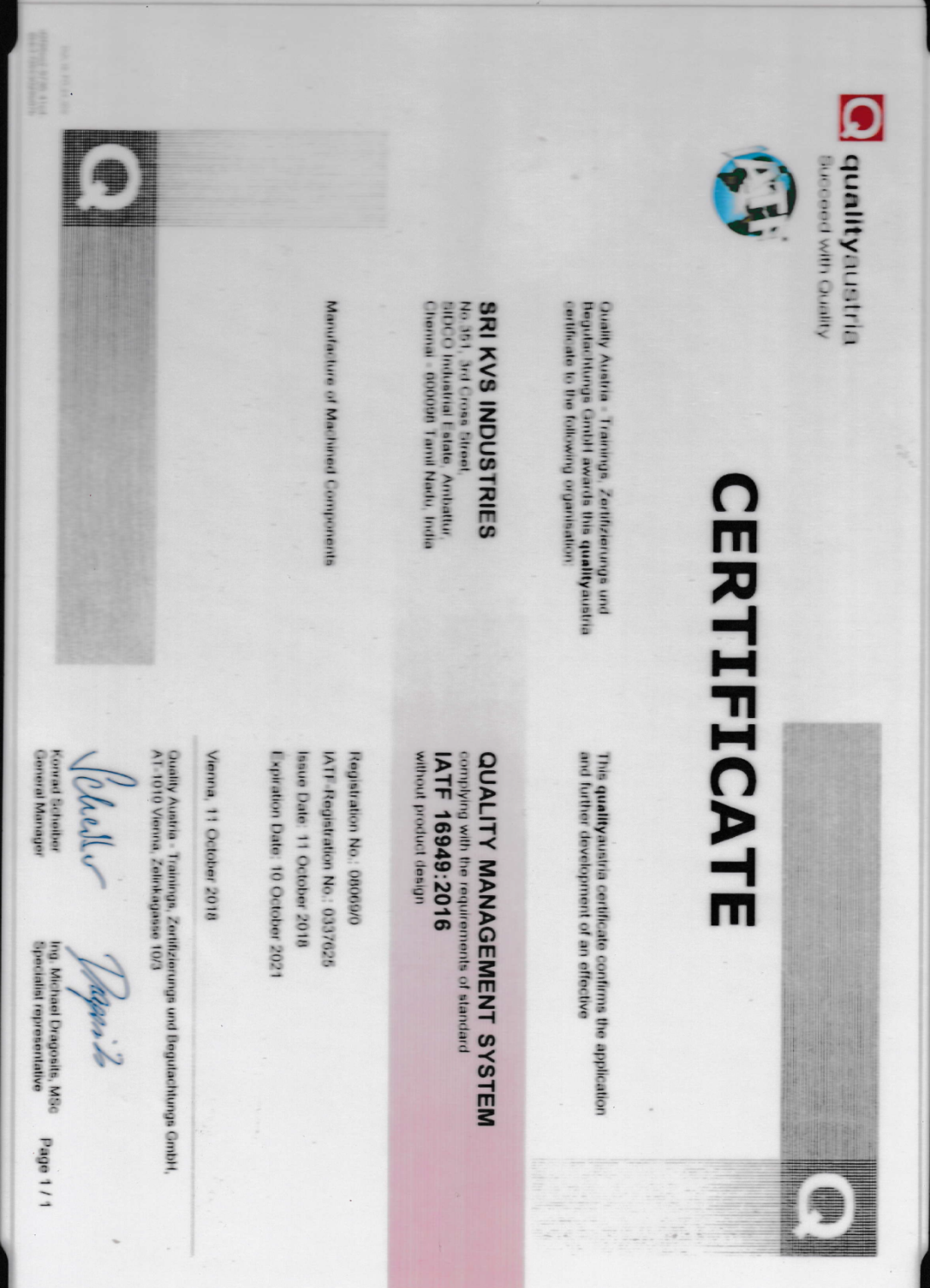 We complying with the requirements of IATF16949:2016 in Nov-18
[Speaker Notes: We are TS 16949 Certified……]
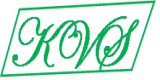 Quality Month Celebration - 2018
Lightening of kuthuvilaku
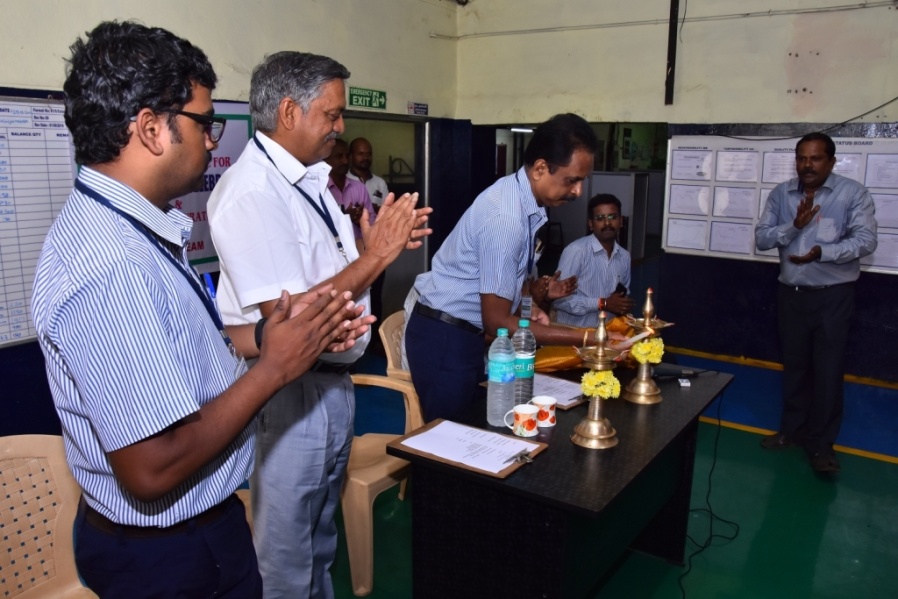 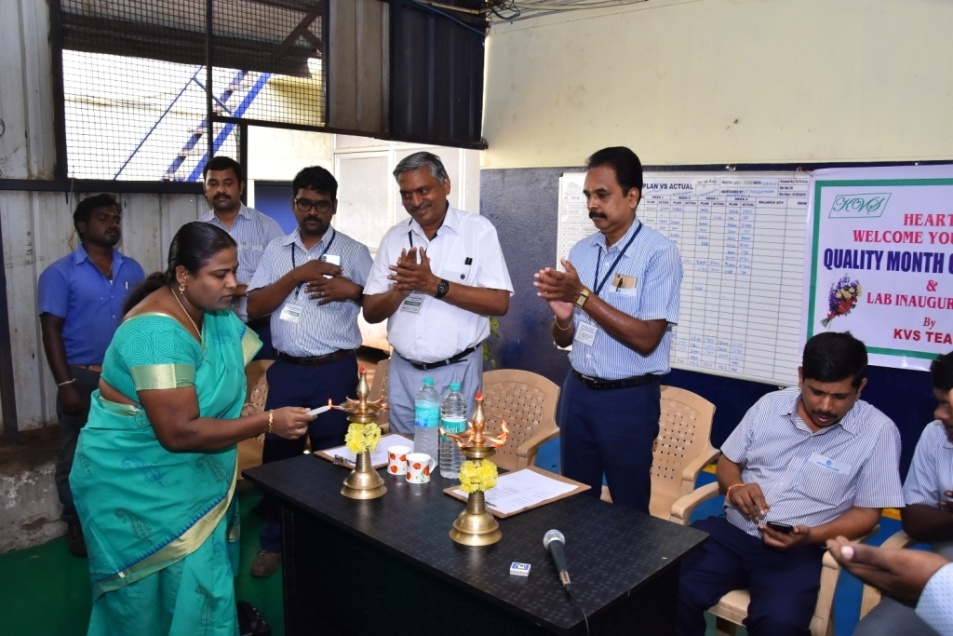 [Speaker Notes: We are TS 16949 Certified……]
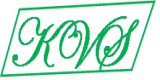 Quality Month Celebration - 2018
TPM Tree Inauguration
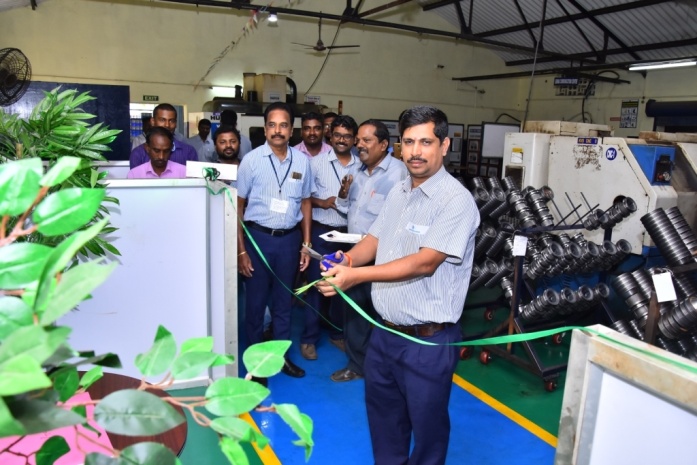 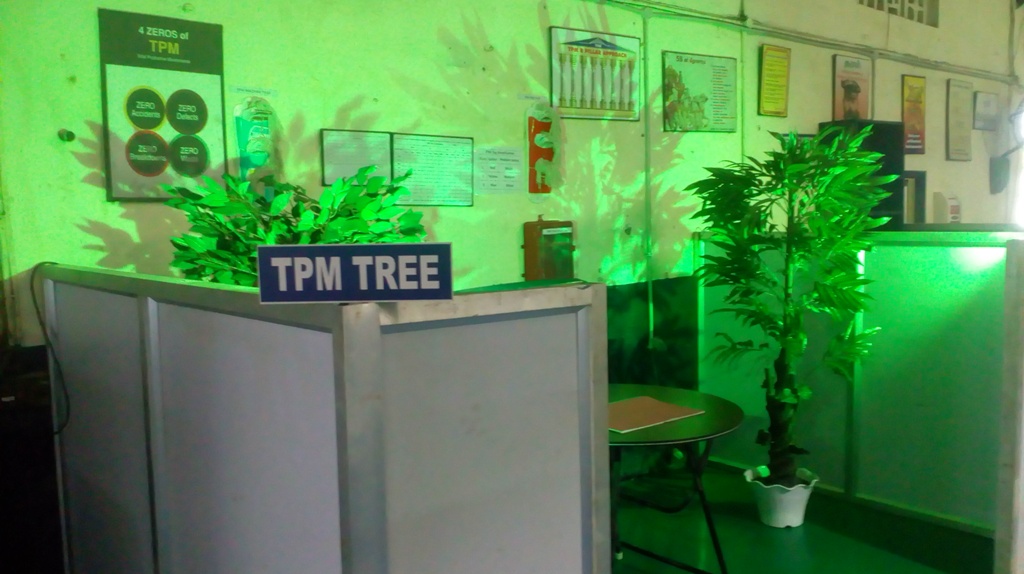 [Speaker Notes: We are TS 16949 Certified……]
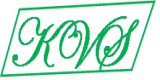 Fixed Point Photography Inauguration
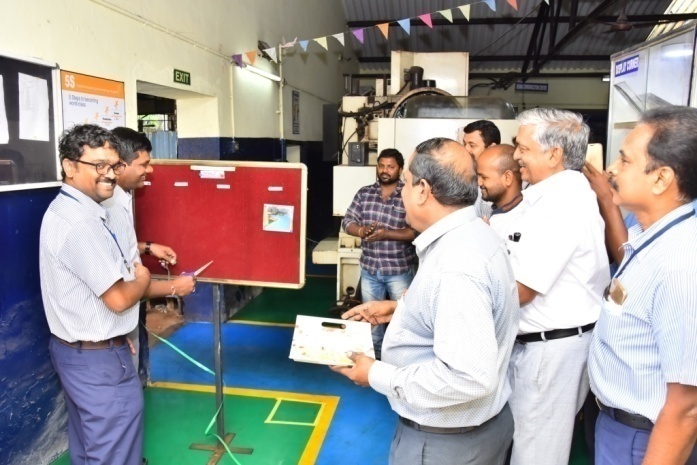 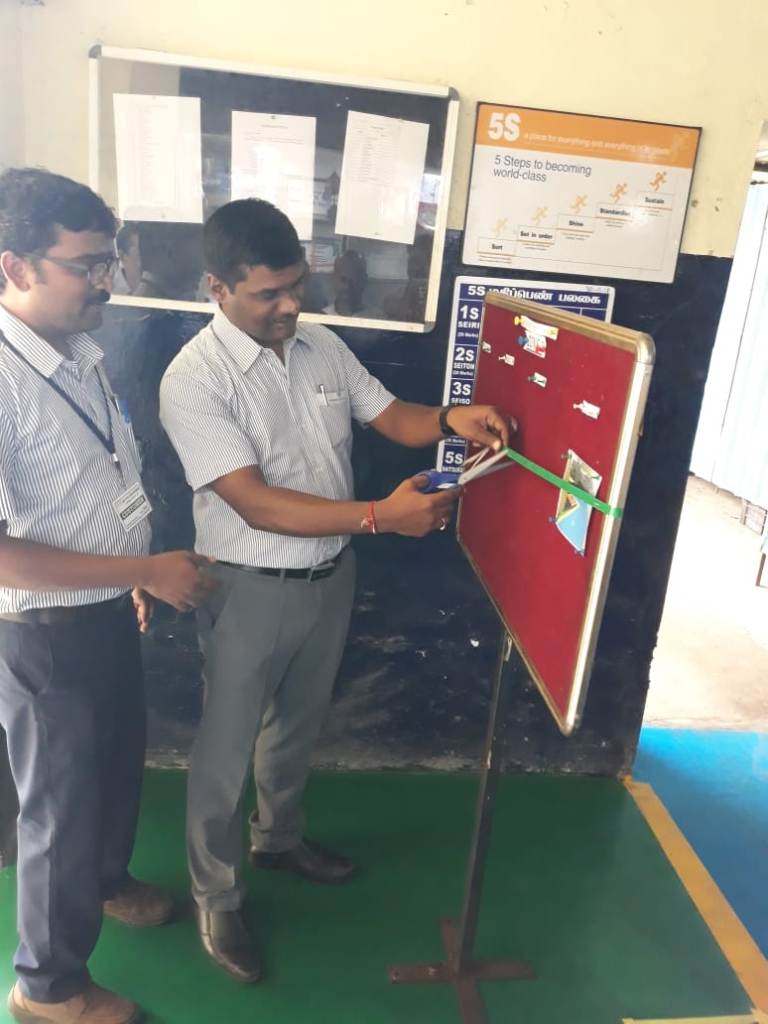 [Speaker Notes: We are TS 16949 Certified……]
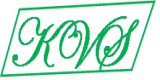 Metallurgical Lab Inauguration
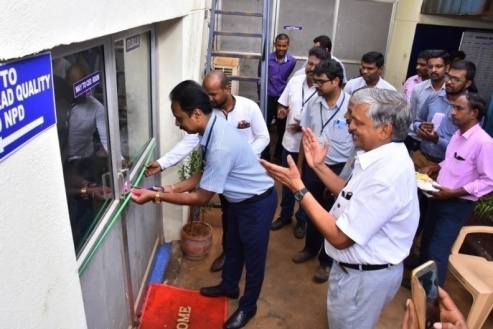 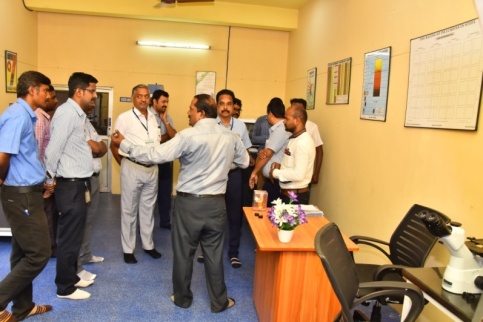 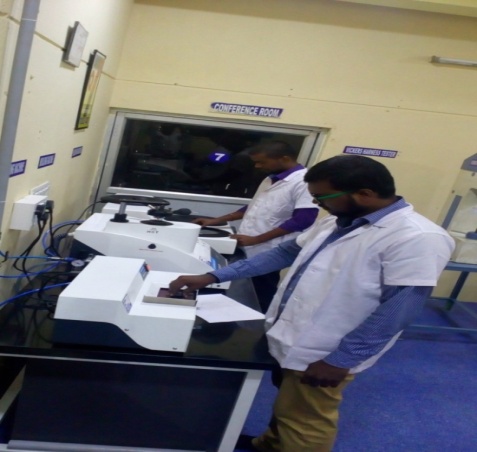 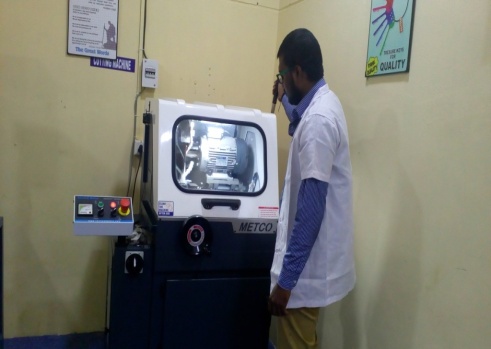 [Speaker Notes: We are TS 16949 Certified……]
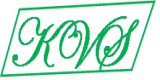 Metallurgical Lab Inauguration
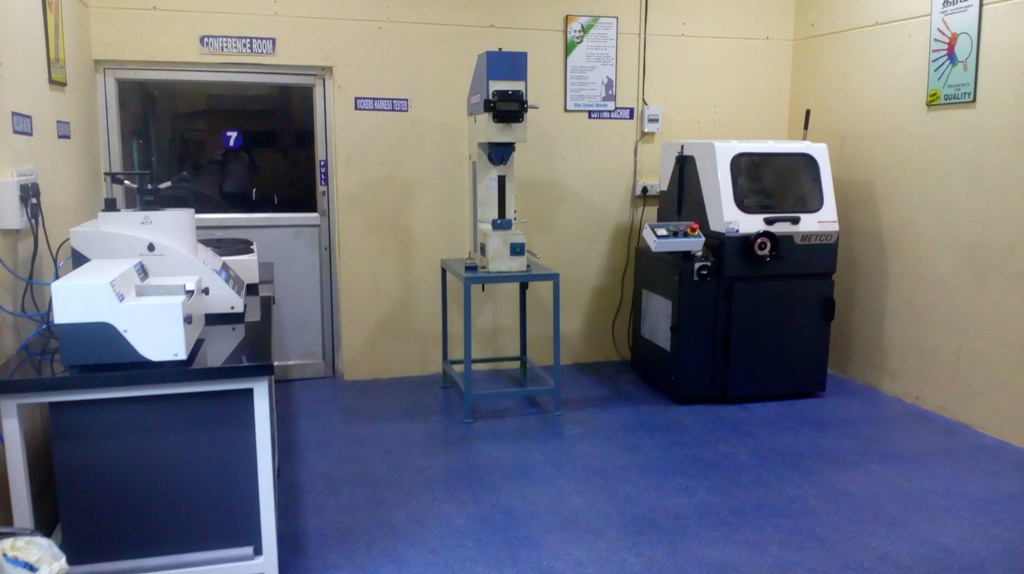 [Speaker Notes: We are TS 16949 Certified……]
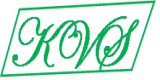 Metallurgical Lab Inauguration
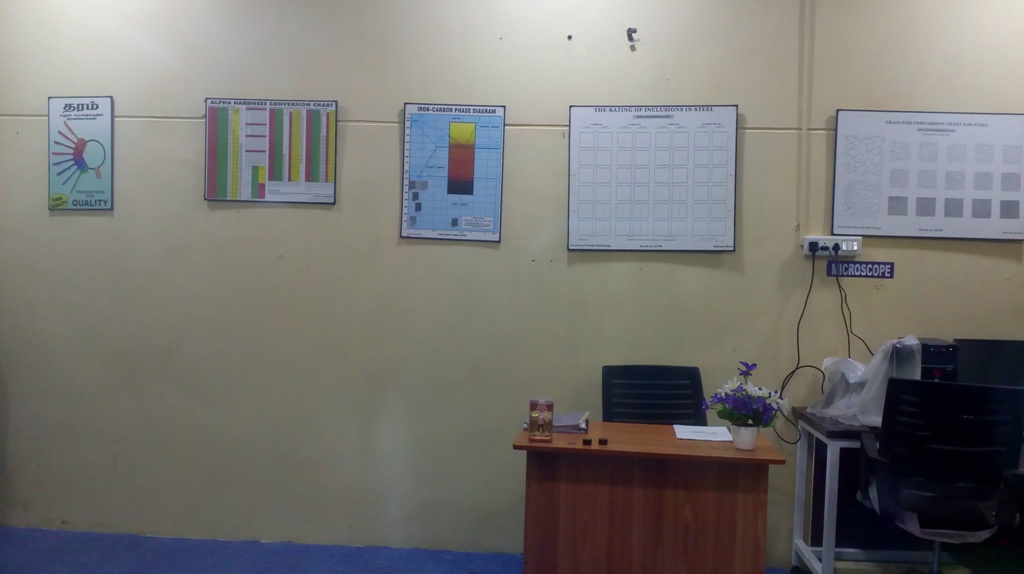 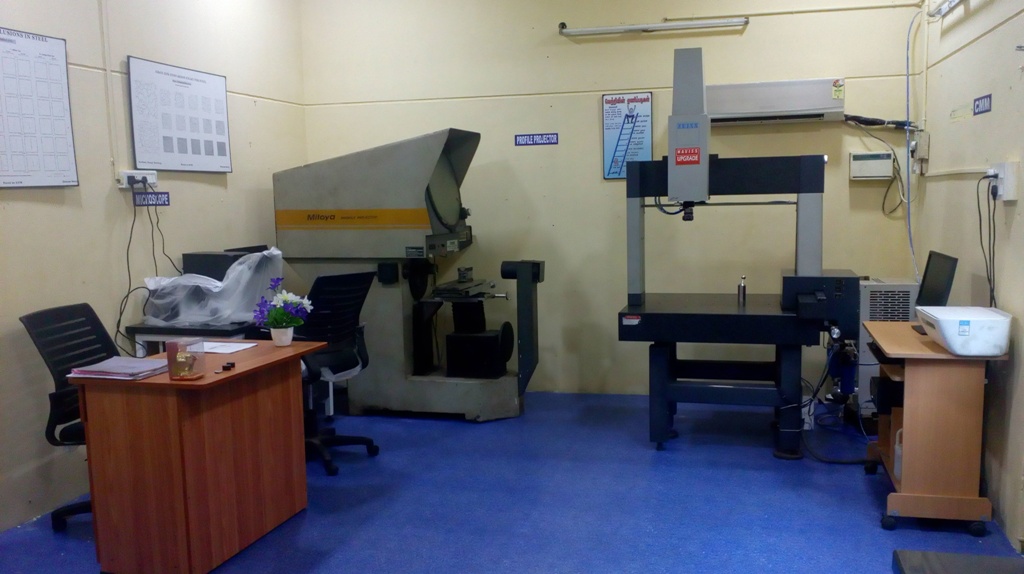 [Speaker Notes: We are TS 16949 Certified……]
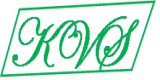 Display Corner
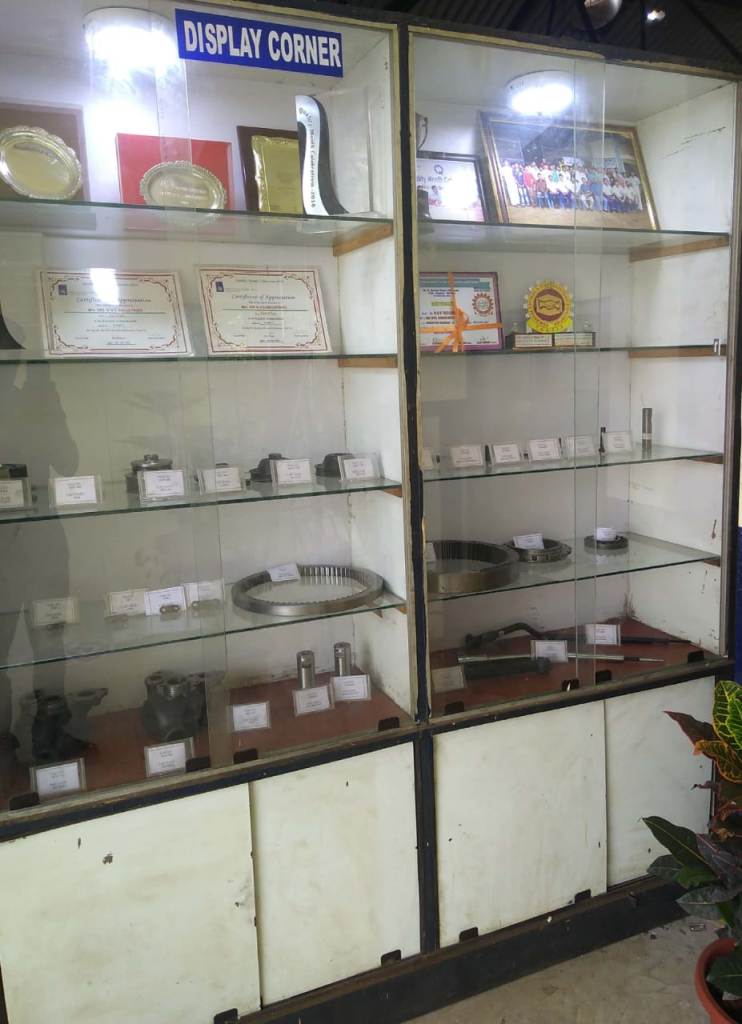 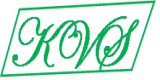 USA  Export Customer Visit
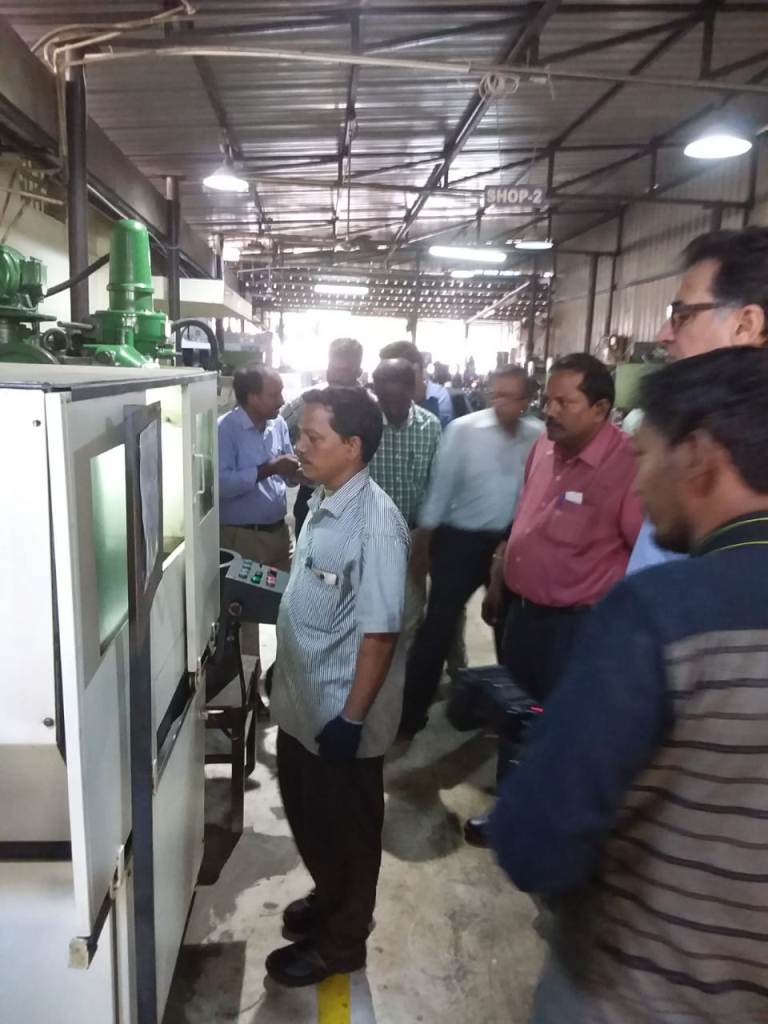 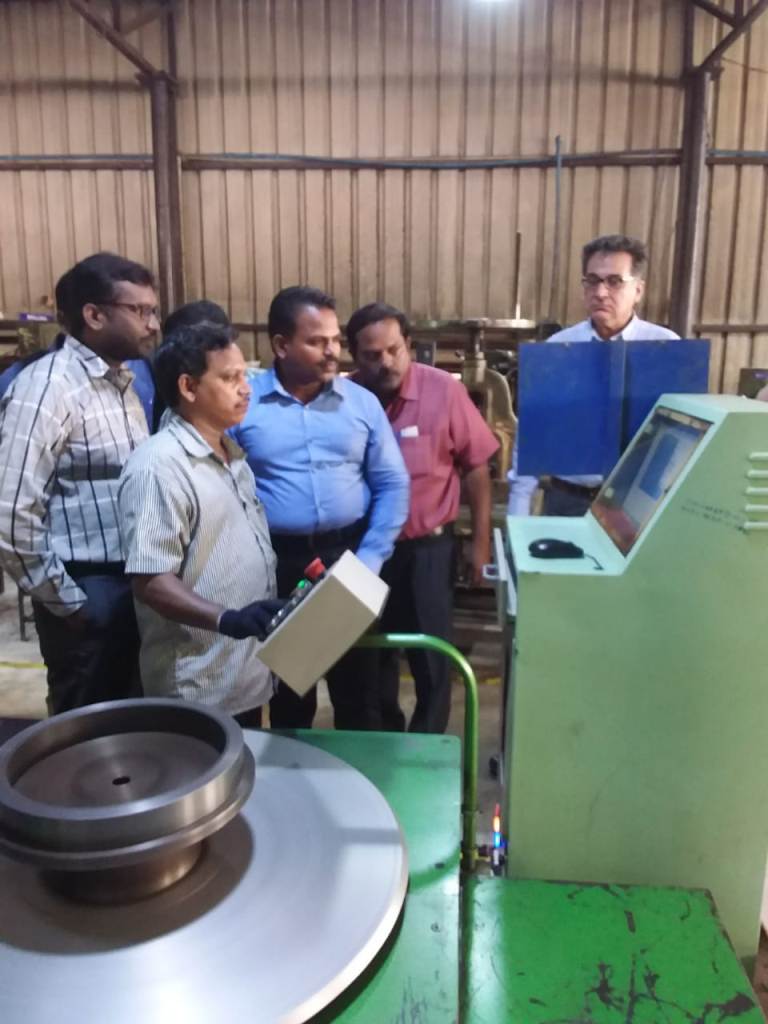 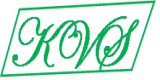 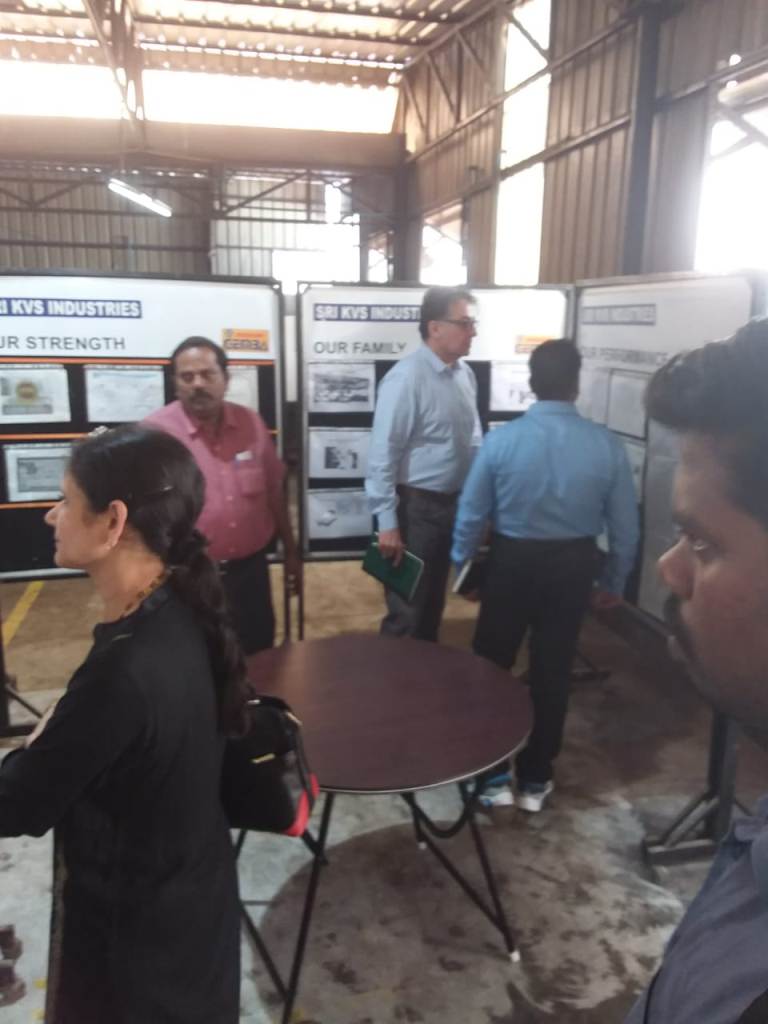 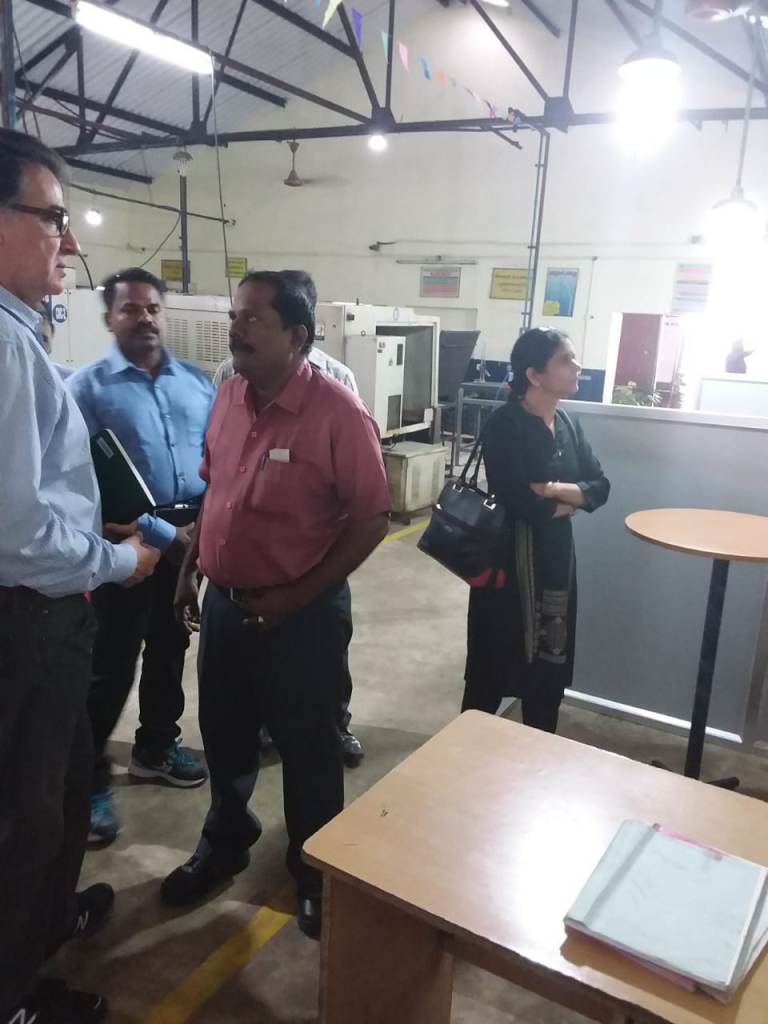 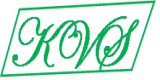 Employees Motivation for the Year - 2018
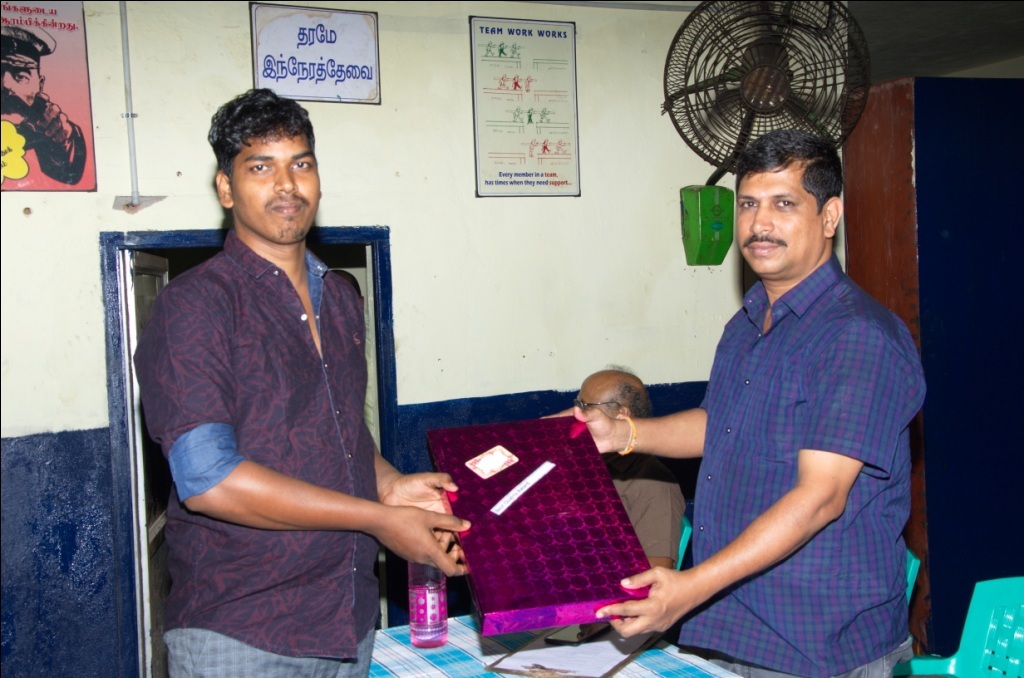 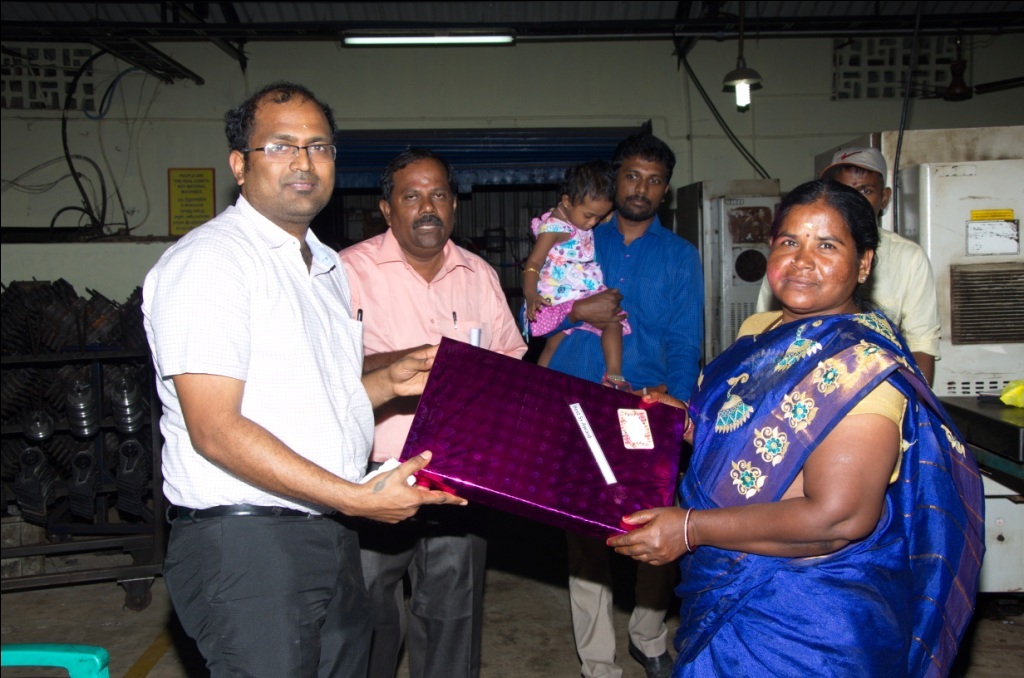 Best Quality acheivement Award to  Mr.Dilip Sr.Inspector award given by Mr.R.Sethuraman Div Mgr-Ashok Leyland
Best  5SAward to Mrs.Sumathi  award given by Dr.S.Nagendra Bhoopathy MD cardiologist Sri Ramachandra Hospital.
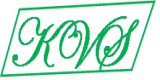 Employees Motivation
Best  Productivity award
Best quality Award
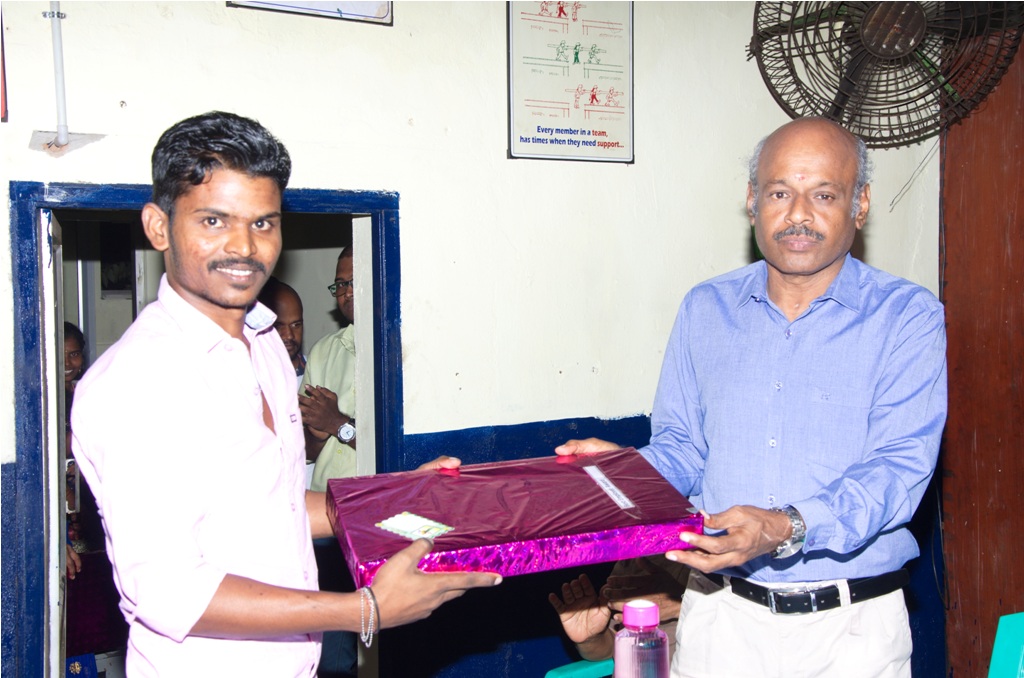 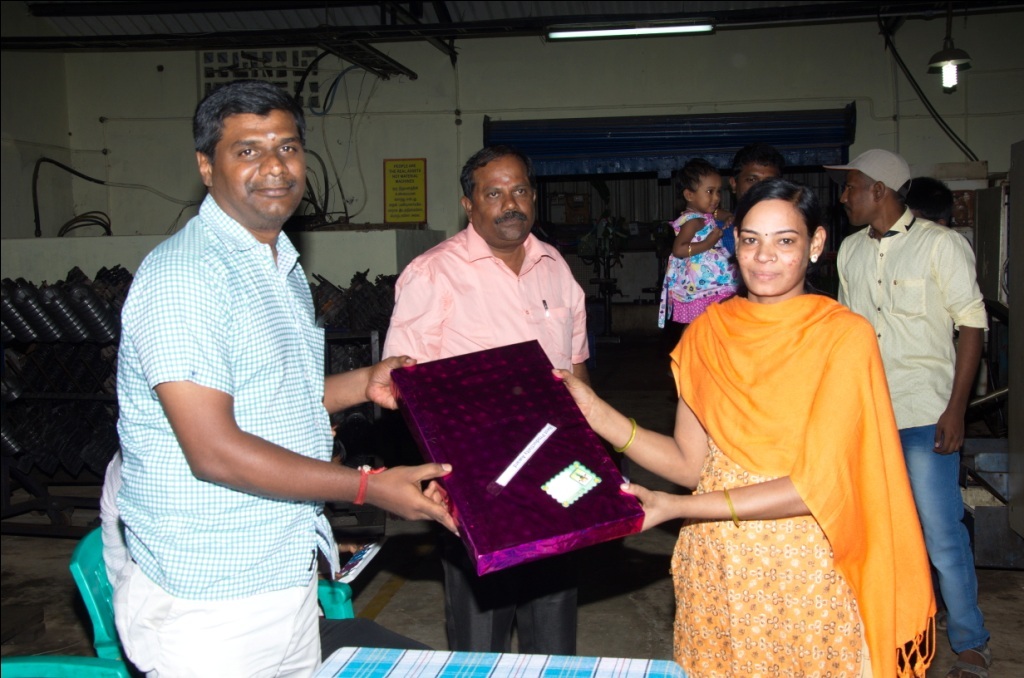 Best  Employee Award to  Mr.Sabar Sr.Operator award given by Mr.Selvaraj DGM -SGL
Best  Productivity Award to  Mr.Bimali Operator award given by Mr.Dilip Babu Manager –Ashok Leyland
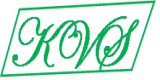 Motivation for T2 Supplier
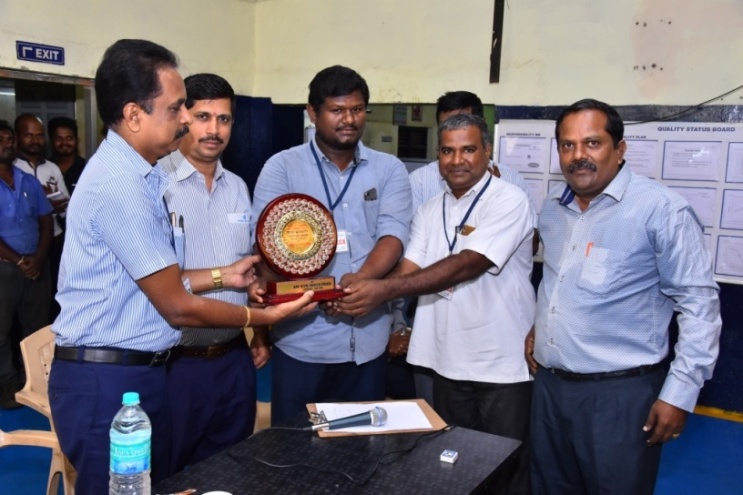 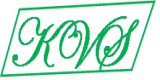 Accolades
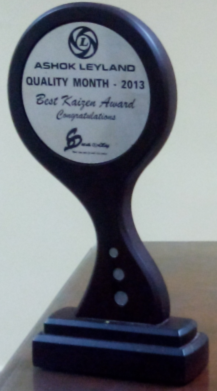 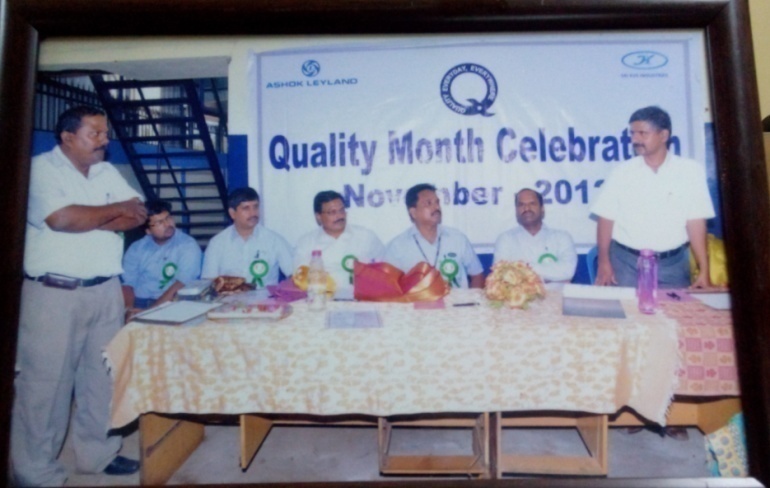 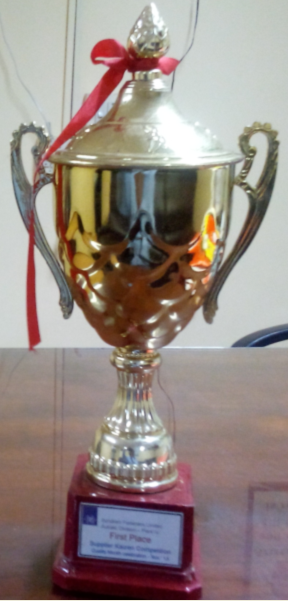 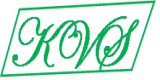 Out Sourced Facilities Tied - up
Induction Hardening
 Heat Treatment
 CED Coating
 Phosphating
 Plating
 Foundry      
                   1.Gopal Naicker&son
                   2.Adhithya Castings
[Speaker Notes: Heading can be :  Outsourced Facilities Tied-up]
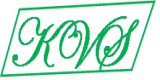 Thank You